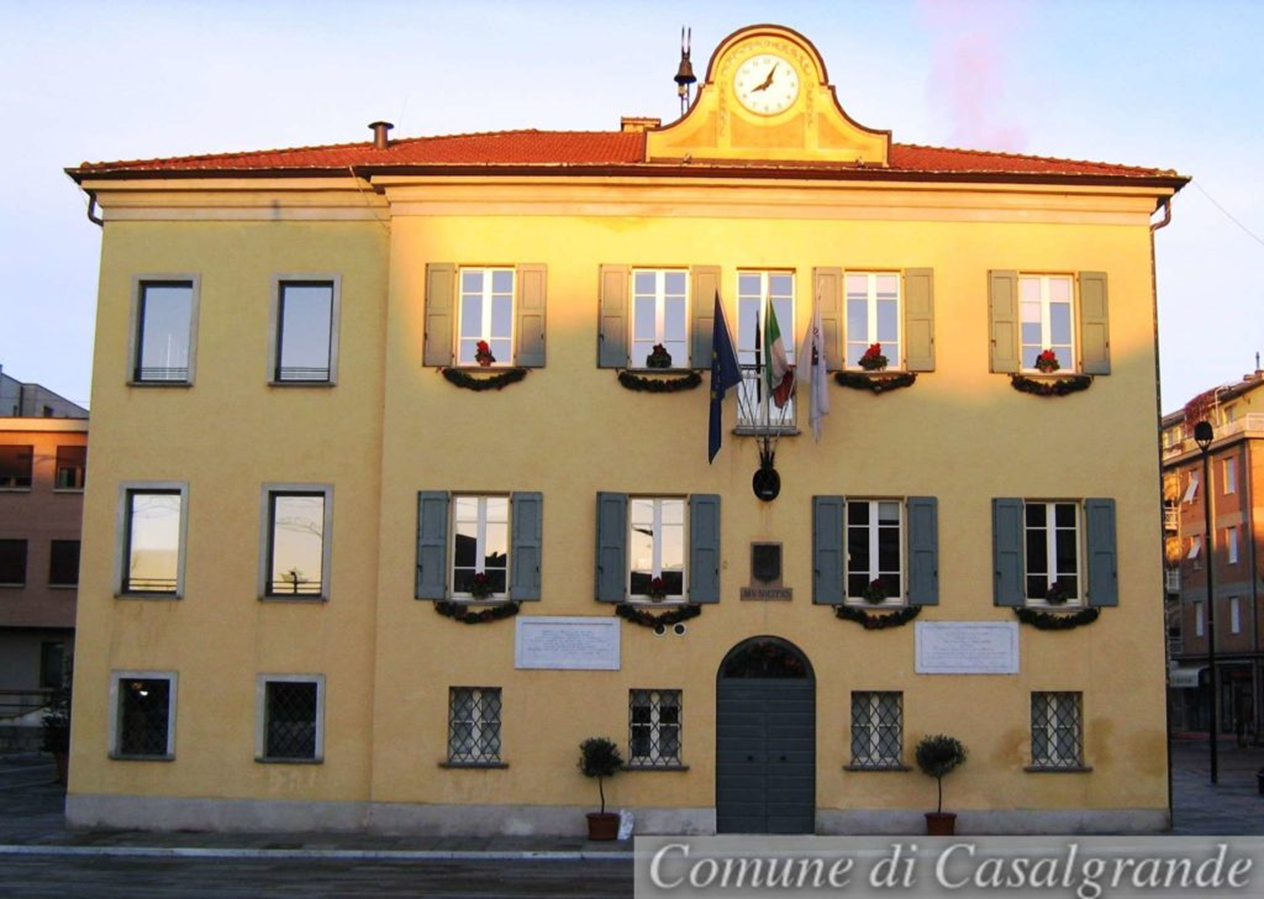 PRESENTAZIONE DEL RENDICONTO DELLA GESTIONE 2019
Consiglio Comunale dell’11 giugno 2020
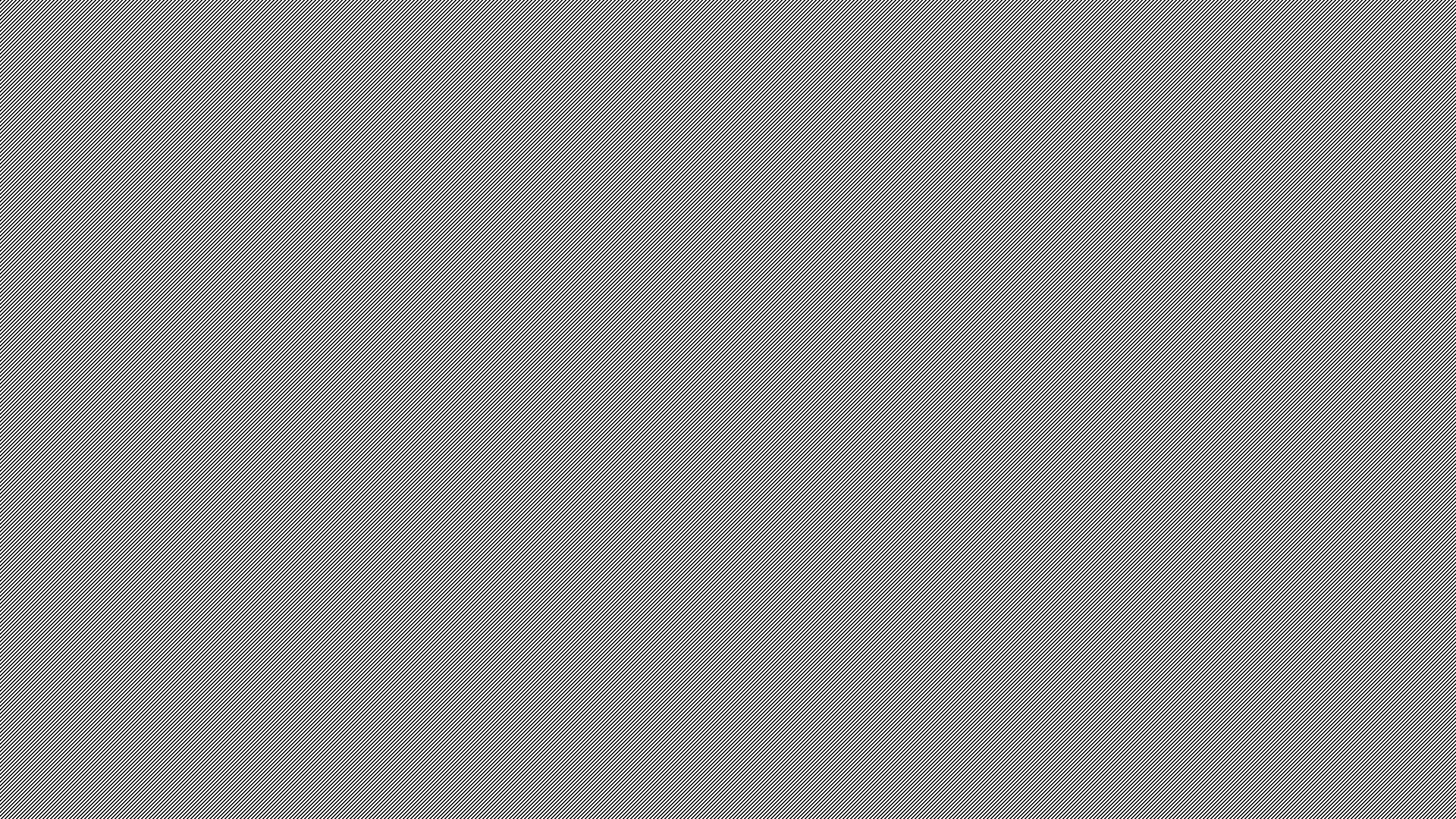 ANDAMENTO POPOLAZIONE
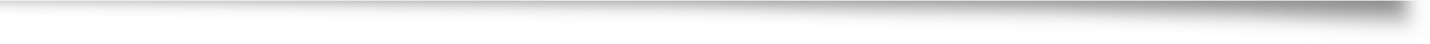 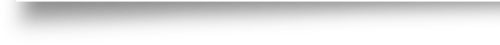 DATI GENERALI SULLA GESTIONE
FONDO CASSA
ANDAMENTO SITUAZIONE DI CASSA
RISULTATO DELLA GESTIONE DI COMPETENZA
EQUILIBRIO DI BILANCIO
[Speaker Notes: Equilibrio di bilancio: è dato dal risultato di competenza meno i fondi accantonati nel bilancio e meno le risorse vincolate sempre nel bilancio 2019. Questo primo equilibrio presenta un saldo positivo di € 1.287.000,00]
EQUILIBRIO COMPLESSIVO
UTILIZZO AVANZO DI AMMINISTRAZIONE 2018 NELL’ESERCIZIO 2019
RISULTATO DI AMMINISTRAZIONE 2019
COMPOSIZIONE DEL RISULTATO DI AMMINISTRAZIONE 2019
GESTIONE RESIDUI – VARIAZIONI RISPETTO ANNO PRECEDENTE
226.709,74
- 187.074,53
ANDAMENTO RESIDUI ATTIVI
ANDAMENTO RESIDUI PASSIVI
FONDO PLURIENNALE VINCOLATO
[Speaker Notes: Il fondo nasce dall’applicazione del principio della competenza finanziaria di cui all’allegato 4/2 al D.LGS 118/2011 per rendere evidente al consiglio la distanza temporale intercorrente tra l’acquisizione dei finanziamenti e l’effettivo impiego di tali risorse.
La diminuzione del fondo pluriennale vincolato, a fronte di un aumento delle spese di investimento sostenute nel 2019 rispetto al 2018, dimostra una maggior efficacia nell’attivazione delle stesse.]
FONDO CREDITI DUBBIA ESIGIBILITA’
RIEPILOGO GENERALE DELLE ENTRATE
ENTRATE TRIBUTARIE
ENTRATE DA RECUPERO EVASIONE TRIBUTARIA
ENTRATE DA TRASFERIMENTI CORRENTI
ENTRATE EXTRA-TRIBUTARIE
ENTRATE DA SERVIZI SCOLASTICI ED  EDUCATIVI
ENTRATE DA RIDUZIONE ATTIVITA’ FINANZIARIE E ACCENSIONE PRESTITI
ENTRATE IN CONTO CAPITALE
ENTRATE DA PERMESSI DI COSTRUIRE
ENTRATE DA PERMESSI DI COSTRUIRE - UTILIZZO
ENTRATE DA DIVIDENDI
RIEPILOGO GENERALE DELLE SPESE
SPESE CORRENTI
SPESE IN CONTO CAPITALE
SPESE IN CONTO CAPITALE - andamento
IMPEGNI FINALI PER MISSIONI – FUNZIONAMENTO
IMPEGNI FINALI PER MISSIONI - INVESTIMENTO
SPESE DI PERSONALE
ANDAMENTO INDEBITAMENTO
ANDAMENTO INDEBITAMENTO PROCAPITE
INDICATORI
PARTECIPATE
PARTECIPATE
REVISIONE STRAORDINARIA E ORDINARIA DELLE SOCIETA’ PARTECIPATE
Mantenimento senza interventi
Cessione a titolo oneroso
Mantenimento senza interventi
Dismessa
Mantenimento senza interventi
Quotata, mantenuta ex lege
ATTIVITA’ AMMINISTRATIVA
Principali indicatori
[Speaker Notes: I principali indicatori di performance dell’attività amministrativa]
LAVORI PUBBLICI
2018                               2019
10
11
12
12
3
4
3
4
12
12
PIANIFICAZIONE TERRITORIALE
2018                               2019
203
134
Procedure abusi edilizi gestiti
207
183
85
100
1369
1136
19
22
23
49
SERVIZI SCOLASTICI ED EDUCATIVI
2018                          2019
97
91
Iscritti al trasporto scolastico
70
70
297
295
1.447
1.494
128.007
126.721
256
250
TRIBUTI
2018                      2019
266
356
F24 IMU/TASI precompilati gratuitamente
50
49
60
68
92
100
647
637
FINANZIARIO
2018                            2019
4.165
4.495
4.087
3.990
2.403
2.185
663
543
0,55
0,55
-15,85
-18,68
Tempi medi di pagamenti
DEMOGRAFICI, ELETTORALE, STATO CIVILE
2018                  2019
1.021
1.046
303
303
2.570
2.310
758
640
14.743
14.814
CULTURA E POLITICHE GIOVANILI
2018                      2019
80
80
Presenze biblioteca
2.300
2.100
4.200
3.200
60
42
32.0000
25.308
63.000
61.181
AFFARI GENERALI
2018                  2019
1.920
1.564
24
24
106
149
397
427
20
22
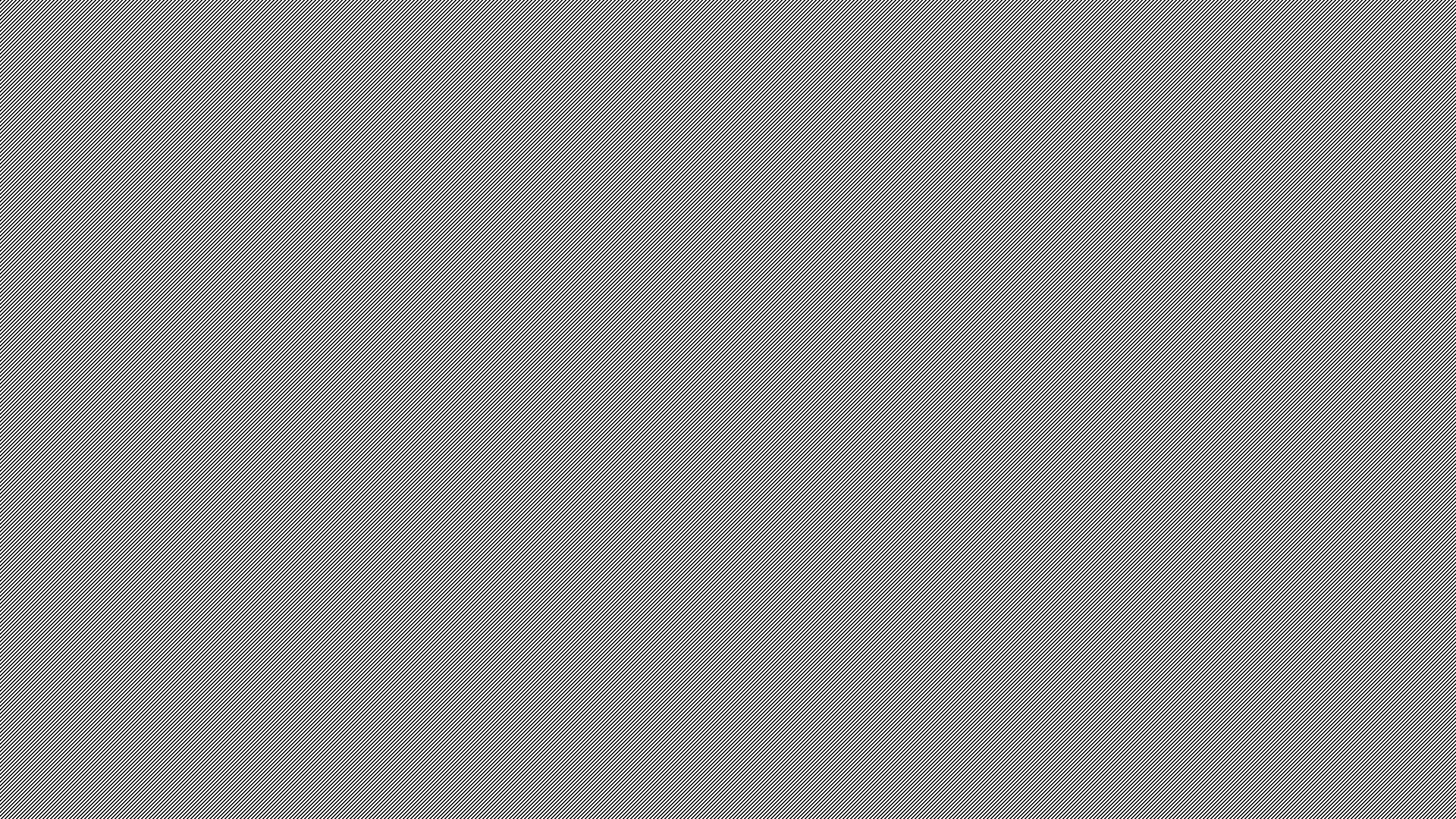 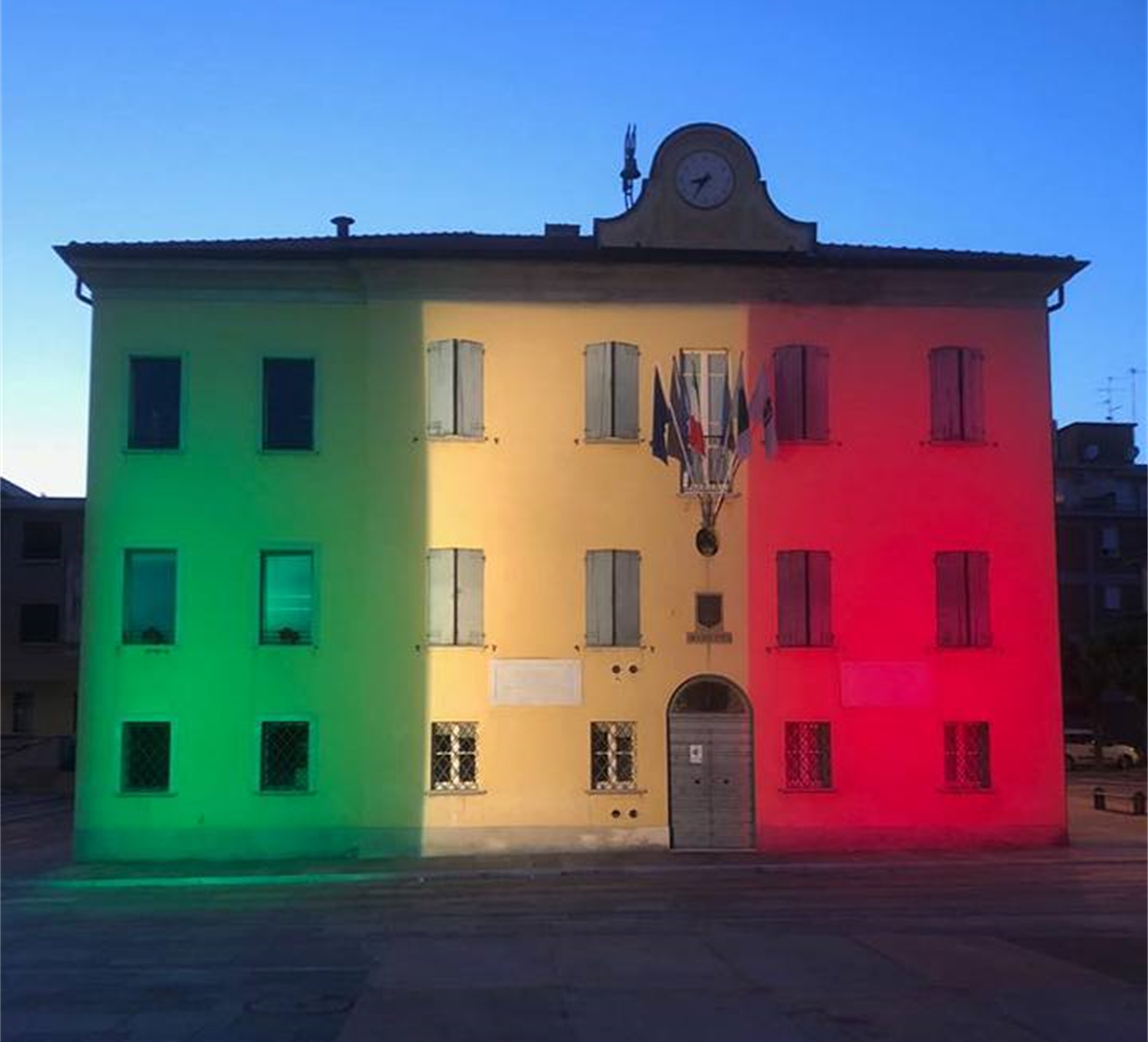 Grazie per l’attenzione.
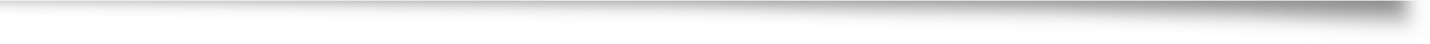 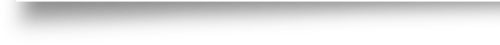 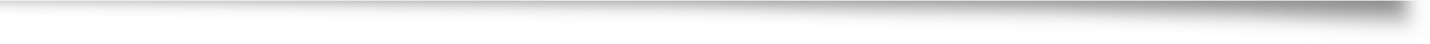